20.
1 2 3
1 2 3 4 5 6
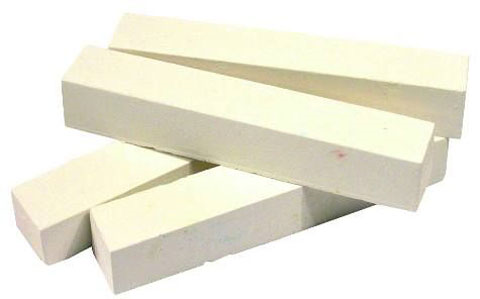 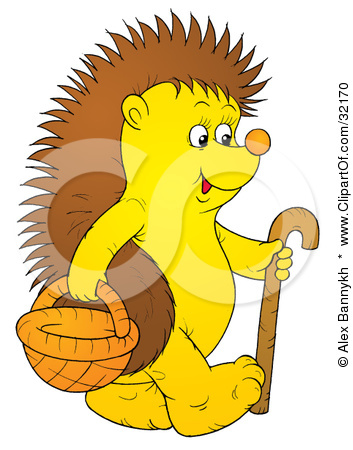 Р
И
21.
ФО
22.
23.
1 2 3 4 5
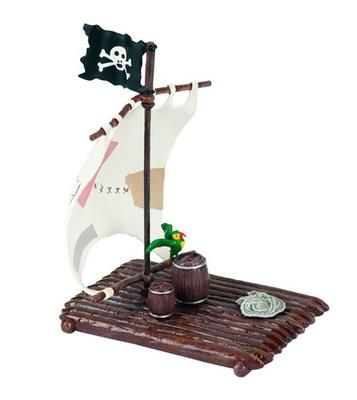 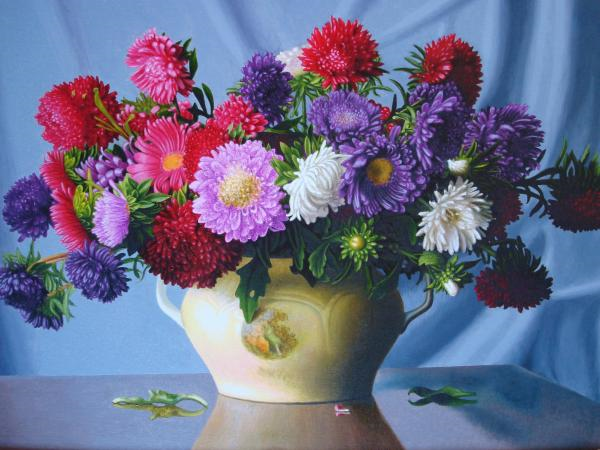 ТЕ
НИК
М
1 2 3           1 2 3 4
24.
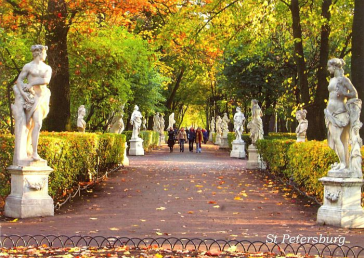 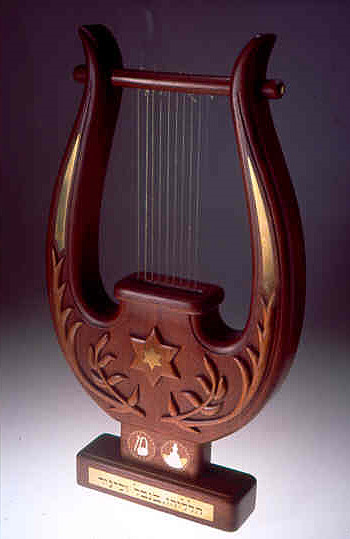 Л
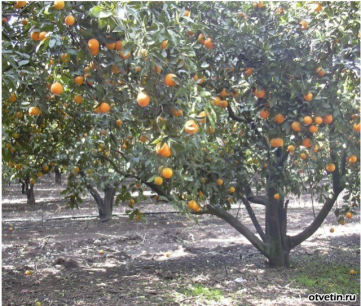 1 2 3 4 5 6
25.
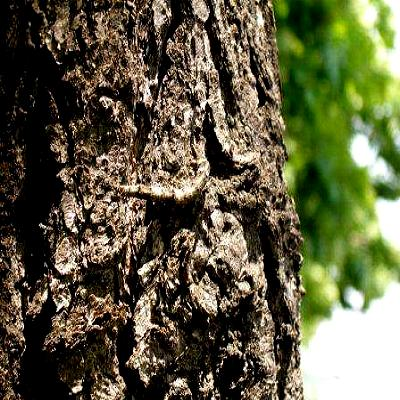 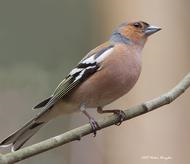 ЗЯБЛИК
1 2 3 4 5
26.
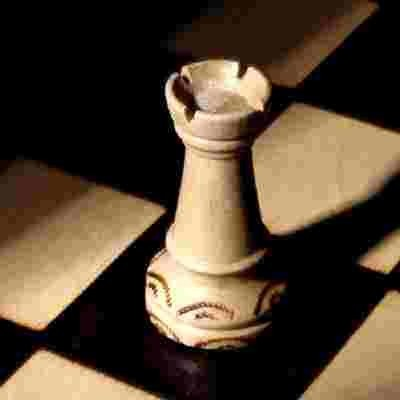 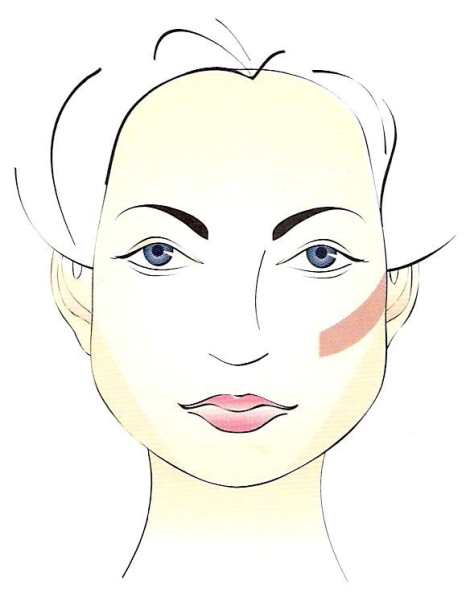 ЬП